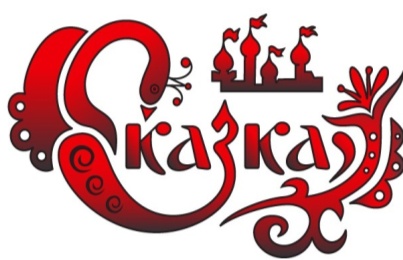 Муниципальное автономное дошкольное образовательное учреждение города Нижневартовска детский сад №4 «Сказка»
Проект  «Обыкновенное чудо на моем окошке».
Экологический проект,  основанный на базе «Социокультурные истоки» направленный на присоединение детей и родителей  к базовым духовным, нравственным и социокультурным ценностям.
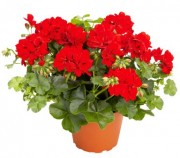 Воспитатель Хяникайнен Н.В.
Тип проекта: исследовательский, краткосрочный (с15.03 по 19.03), групповой.
Участники проекта: воспитатель, дети, родители.
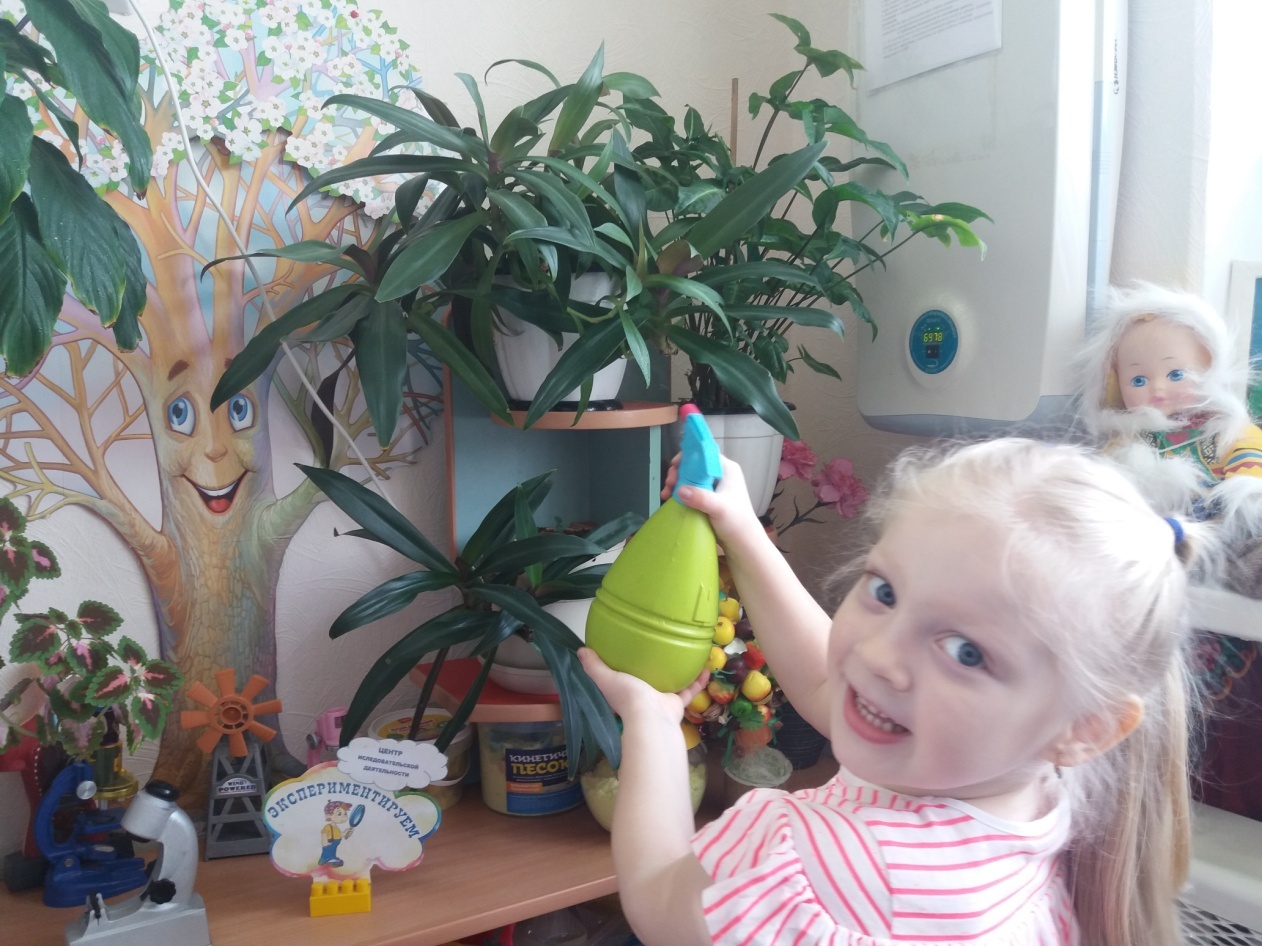 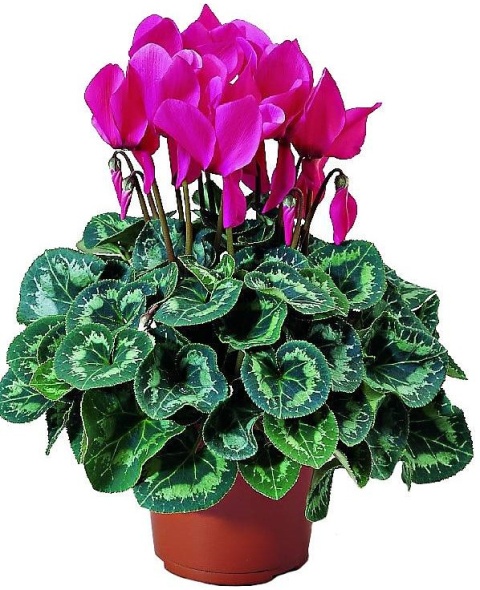 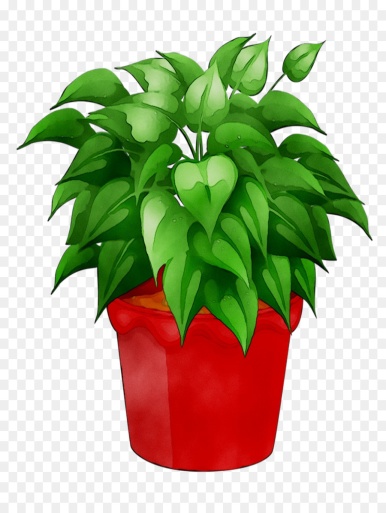 Экологическое воспитание – составная часть нравственного воспитания. Экологическое мировосприятие развивается в процессе освоения человеком экологической культуры общества, представляющей собой часть материальной и духовной культуры.  Она является результатом обобщения исторического взаимодействия человека и природы
Первая встреча ребёнка с природой, это знакомство с комнатными растениями. Комнатные растения вносят в нашу жизнь разнообразие и гармонию.
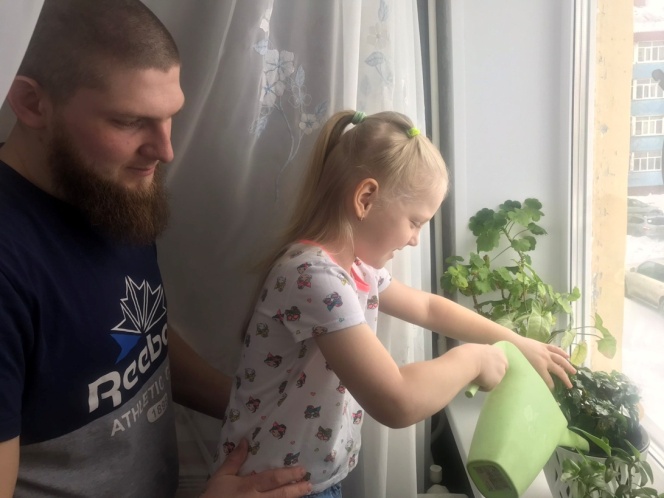 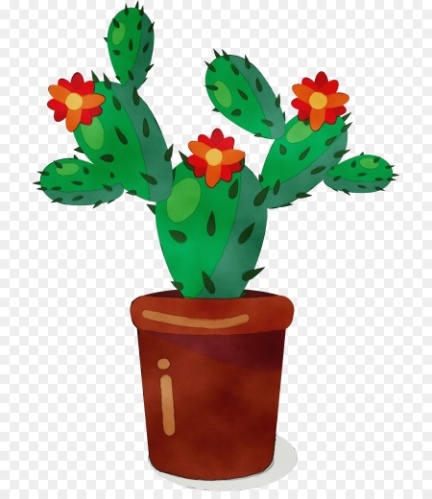 Именно с помощью родителей, ребенок познает окружающий мир, себя самого и других людей. 
Родительская поддержка очень важна, она направляет ребенка в нужную сторону, аккуратно подталкивает вперед, что определяет успешность его вступления в мир людей.
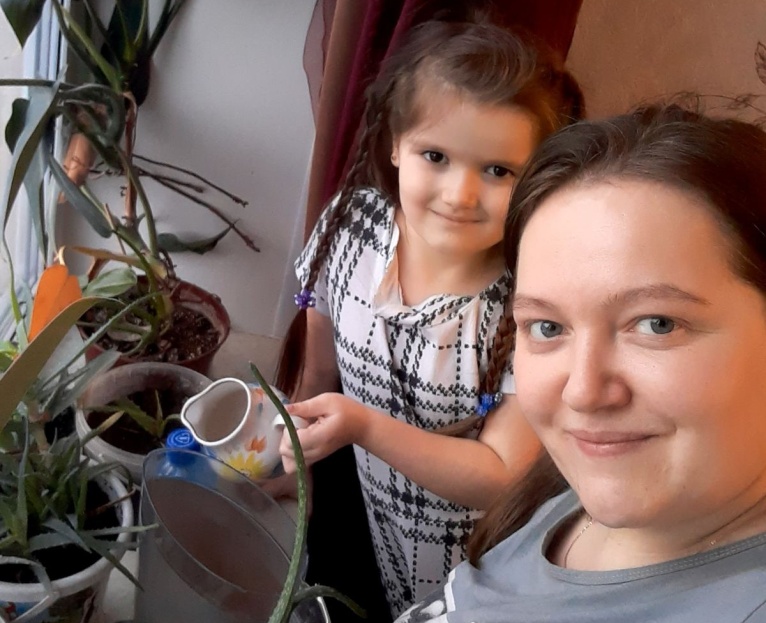 И по этой причине родители должны больше времени уделять досугу семейному, вместе с детьми проводить свое свободное время.
Проект «Обыкновенное чудо на моем окошке» позволяет объединить теоретические знания детей с практическими навыками, приобретенными в ходе исследовательских работ вместе с родителями, развить интерес к 
окружающему миру.
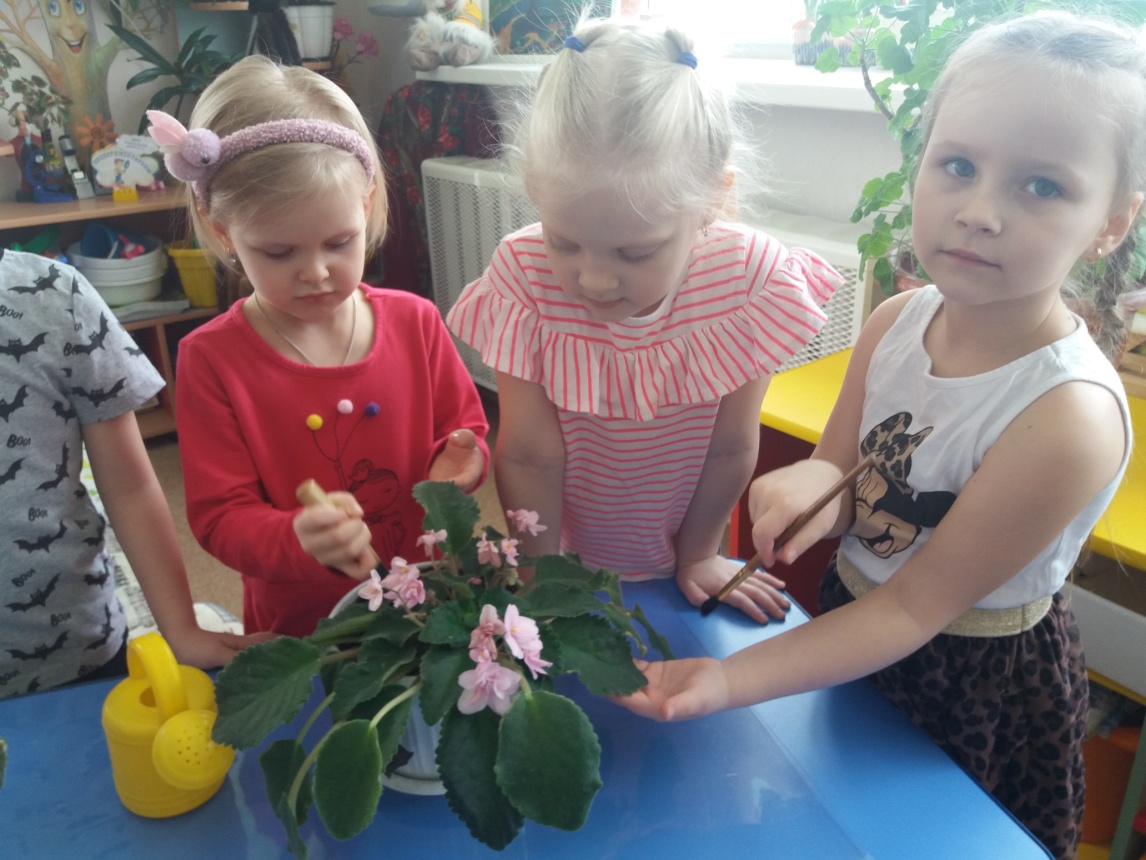 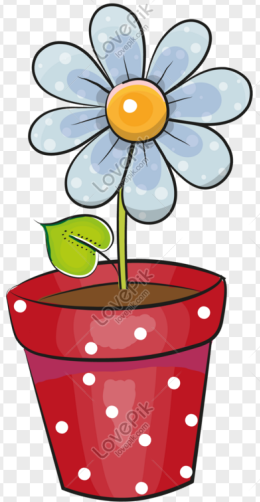 Цель:  
Приобщение семьи к социокультурным критериям и ценностям на основе взаимодействия детей и взрослых через экологическое воспитание.
Задачи: 
Формировать представление детей о комнатных растениях. 
Привлечь родителей к выполнению совместных творческих заданий. 
Расширять экологическую среду группы, объединить усилия воспитателей, детей и родителей, направленных на благоустройство и озеленение группы.
Воспитывать бережное отношение и любовь к растениям, желание за ними ухаживать.
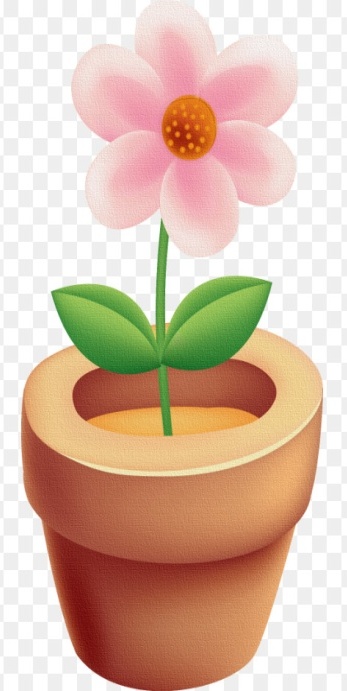 Ожидаемые результаты

 У детей проявится ярко выраженный интерес к живой природе. Они научаться различать и называть комнатные растения, понимают необходимость бережного и заботливого отношения к ним.
 Приобретение практических навыков.
 Активизируются познавательная и творческая активность детей, родителей, повысится компетентность педагогов.
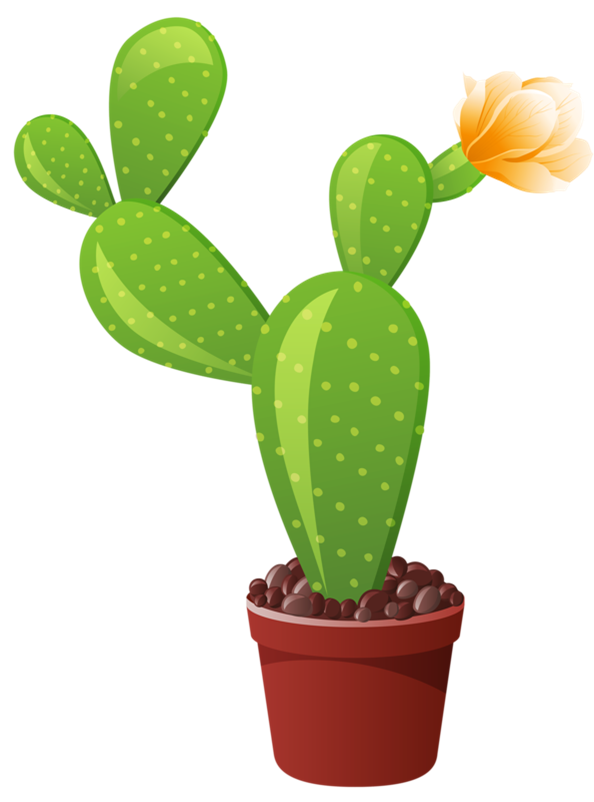 ЭТАПЫ РЕАЛИЗАЦИИ ПРОЕКТА:

1 этап. Подготовительный:

Сбор информации по теме
Привлечение родителей
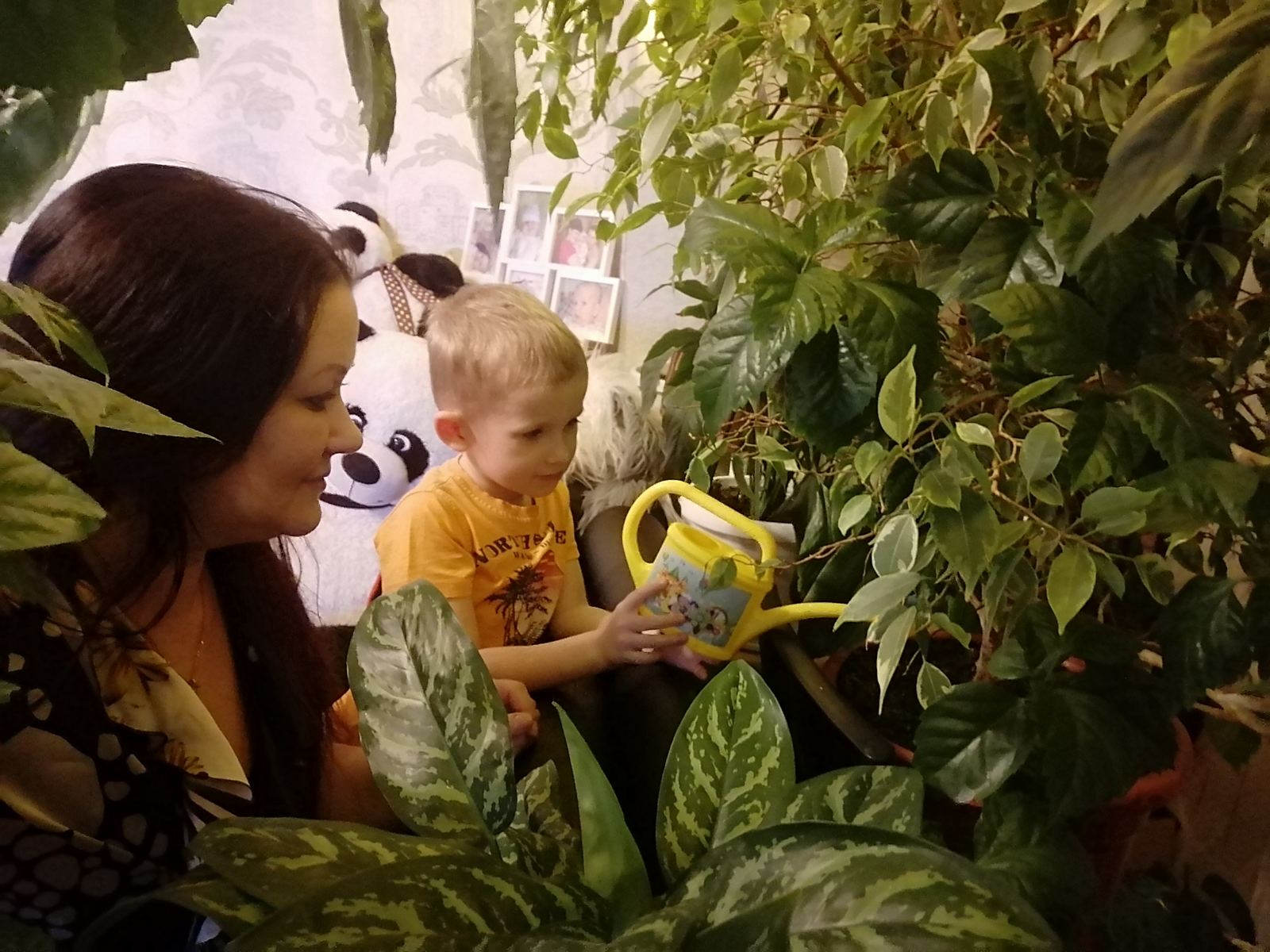 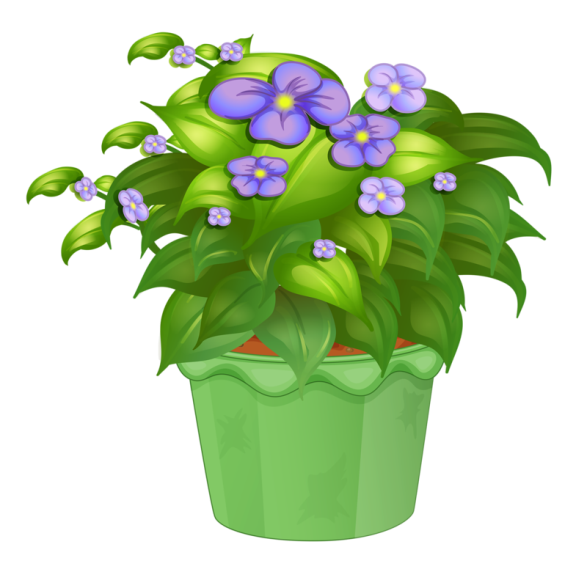 2 этап. Основной
Беседы:
«Родина растений»   «Что растениям необходимо для жизни? 
«Сравнение  комнатных  растений»  «Уход за комнатными растениями»
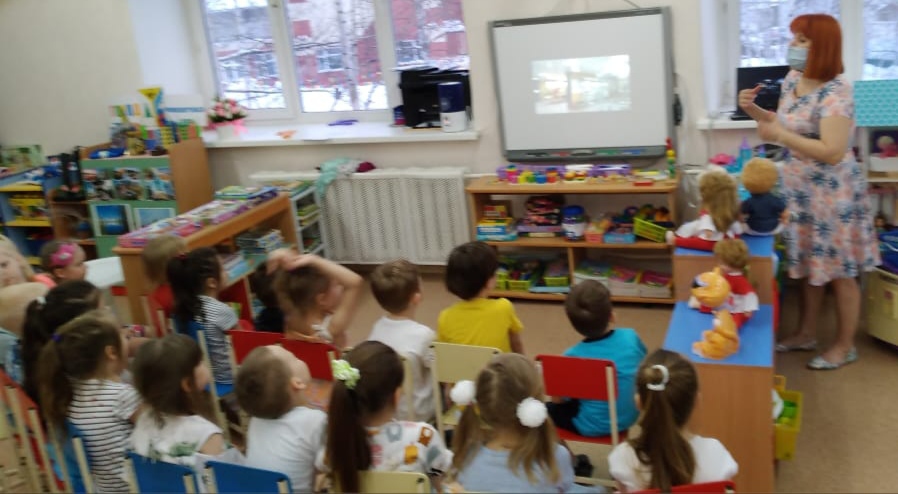 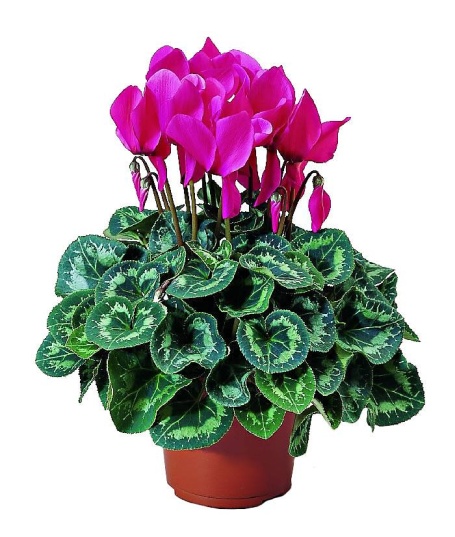 Опытно-экспериментальная деятельность:
Ухаживаем за растениями
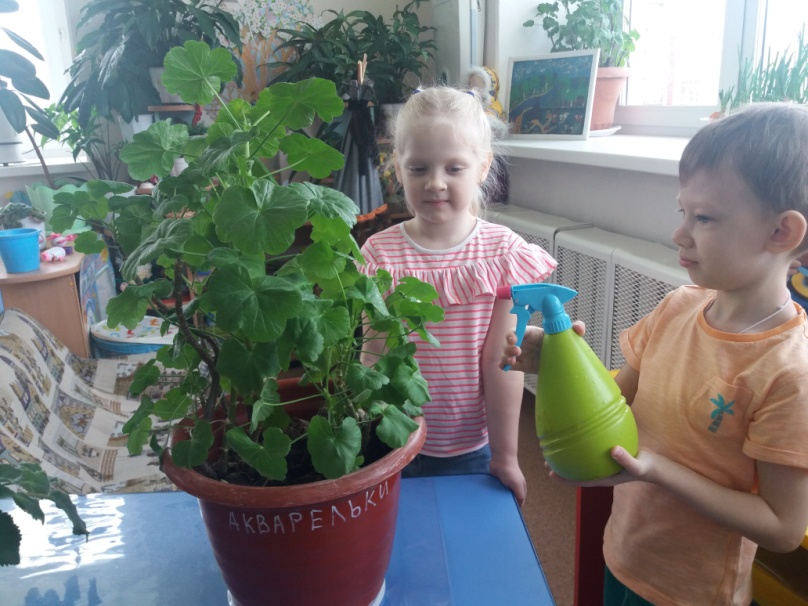 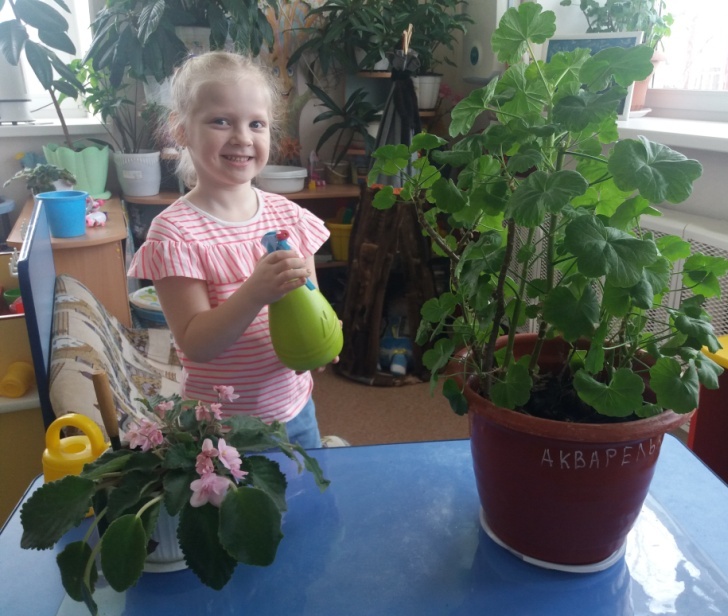 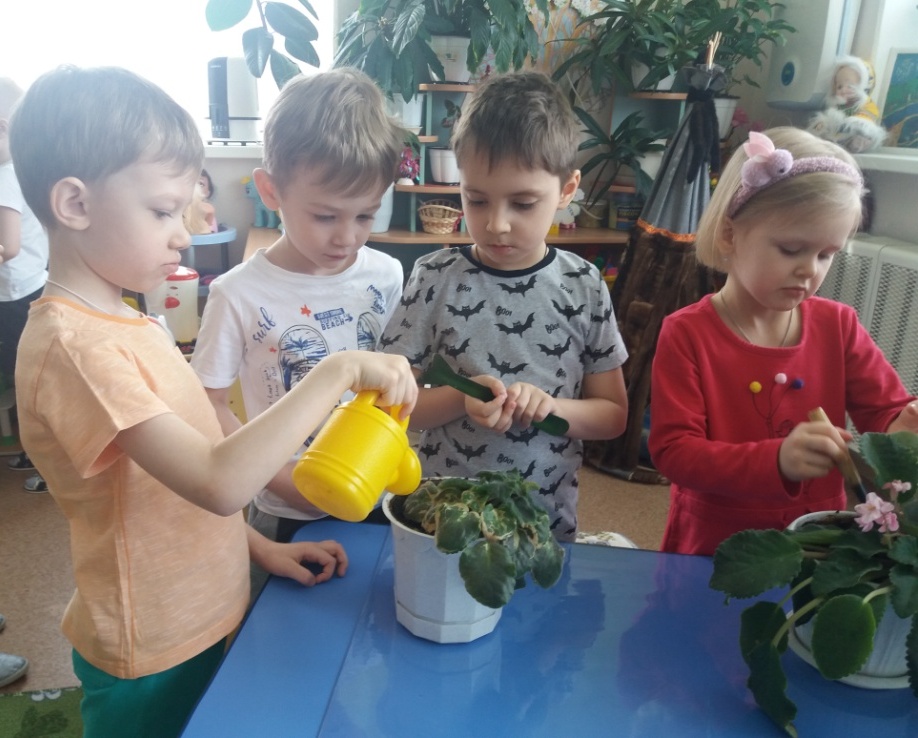 Экологические игры:          
 «Аленький цветочек»         
 «Садовник»          
«Собери букет»           
 «Цветы»        
 «Узнай цветок по описанию»
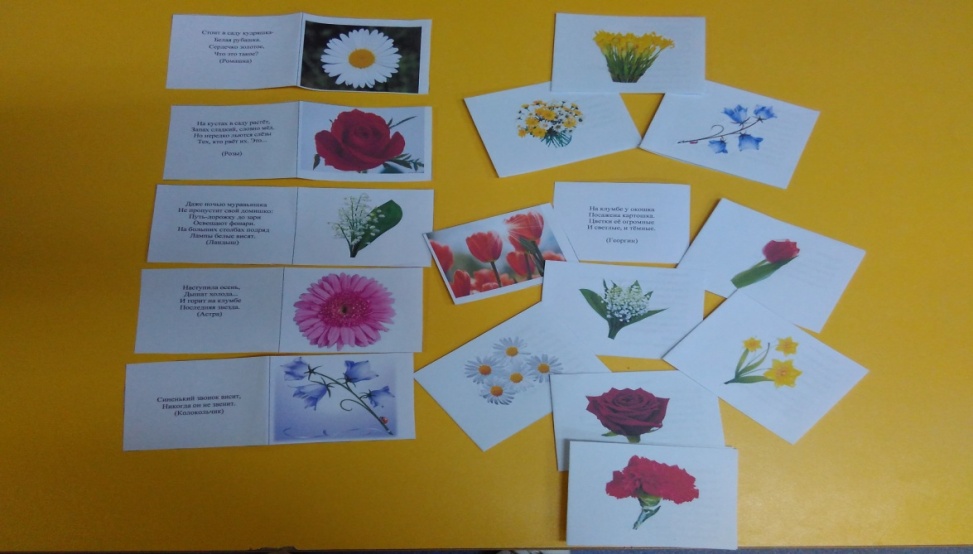 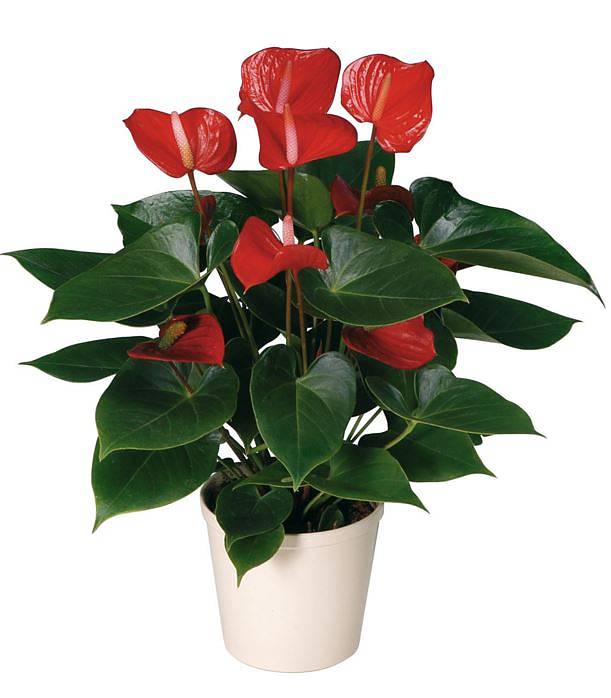 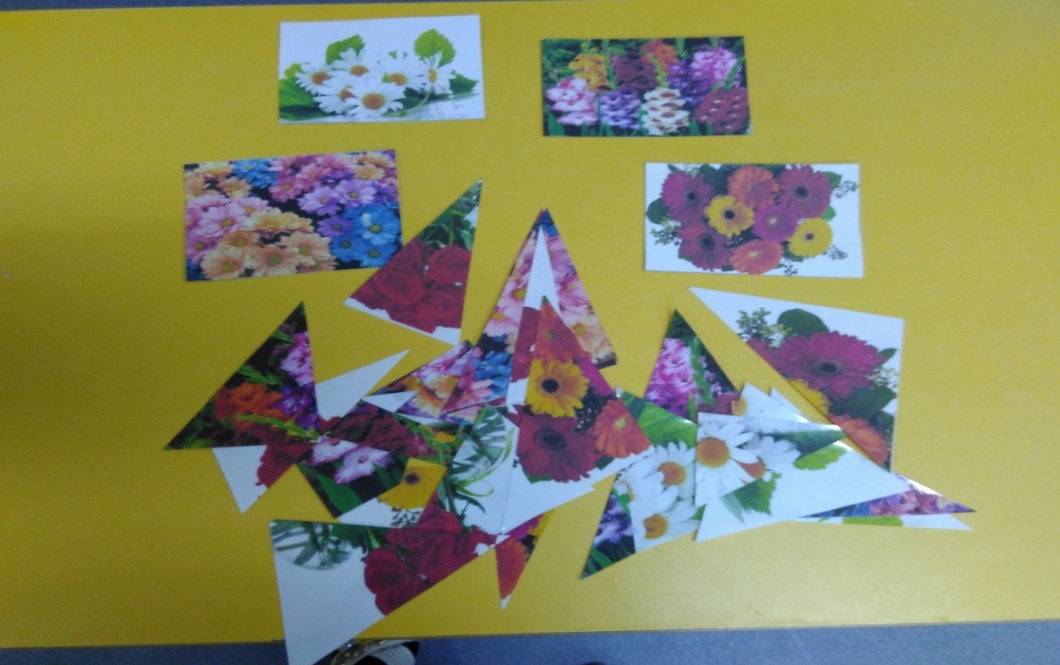 Моделирование  из бумаги  
«Цветочные  причуды».
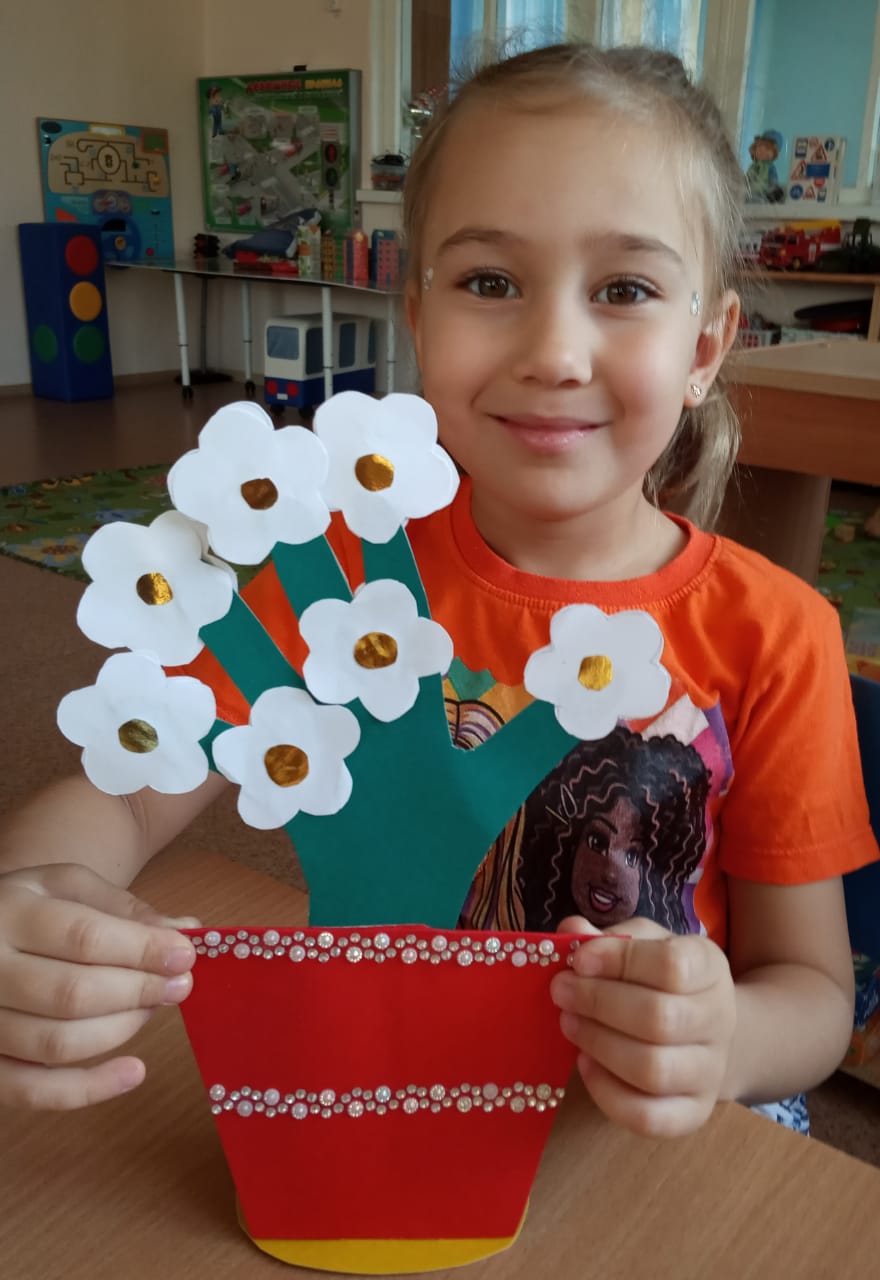 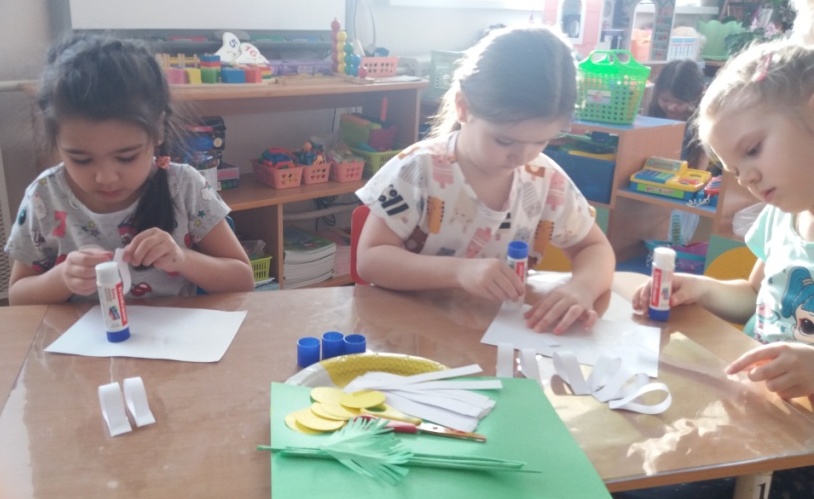 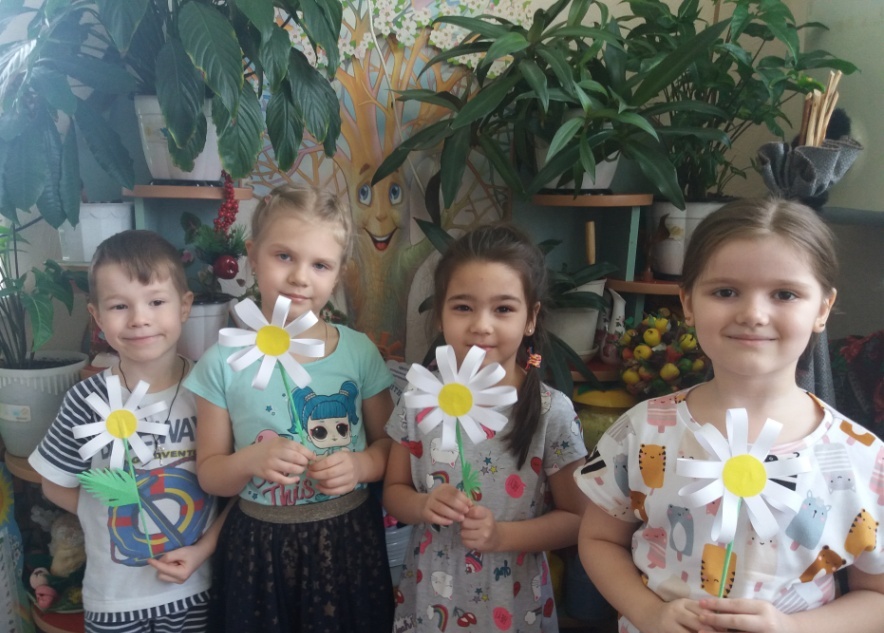 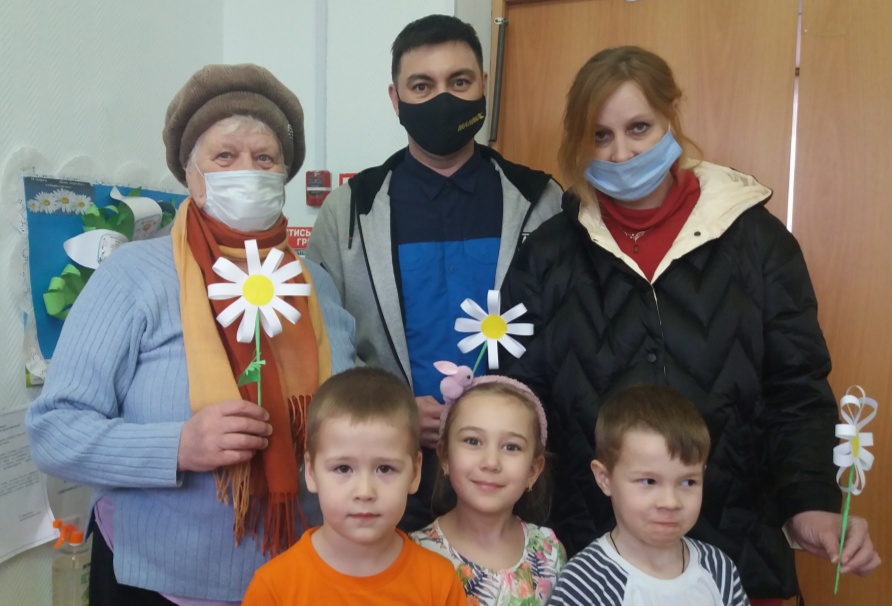 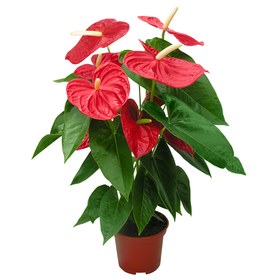 Чтение художественной  литературы:   
А. Платонов  «Неизвестный  цветок», 
Х.К. Андерсен  «Цветы маленькой Иды», 
Е. Благинина  «Цветы на моем окне», 
П. Воронько  «Чудо в цветочном горшочке»,     
Э. Мошковская «Цветы».   
Слушание музыки 
«Вальс цветов»  П. Чайковского, 
«Цветы»   А. Вивальди и др.
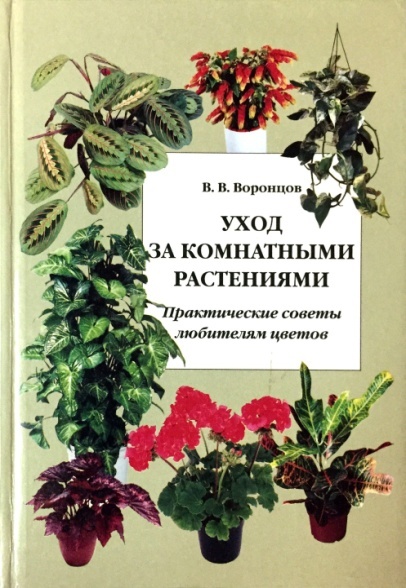 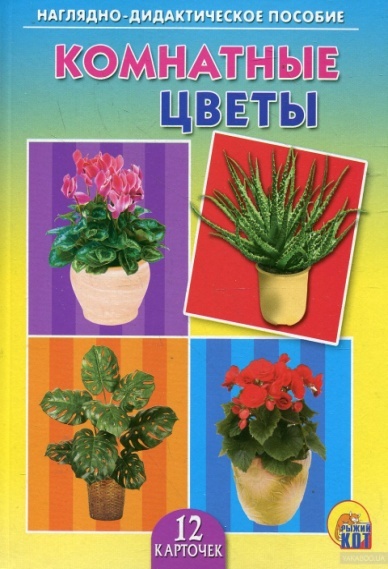 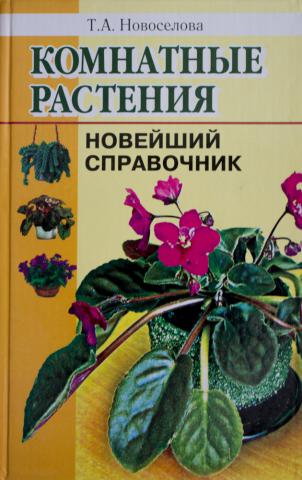 3 этап. Итоговый
Выставка рисунков 
«Цветочный вернисаж», 
Фотоальбомы 
«Растения на моем окне» 
«Обыкновенное чудо 
на моём окошке».
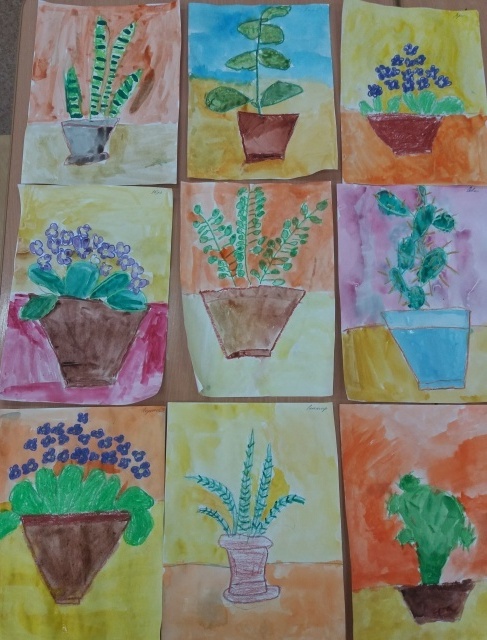 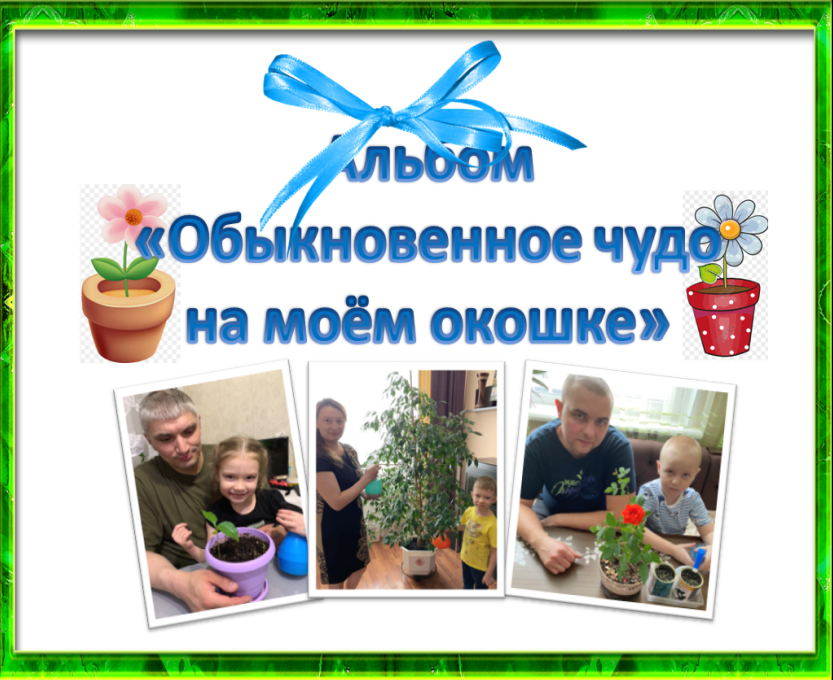 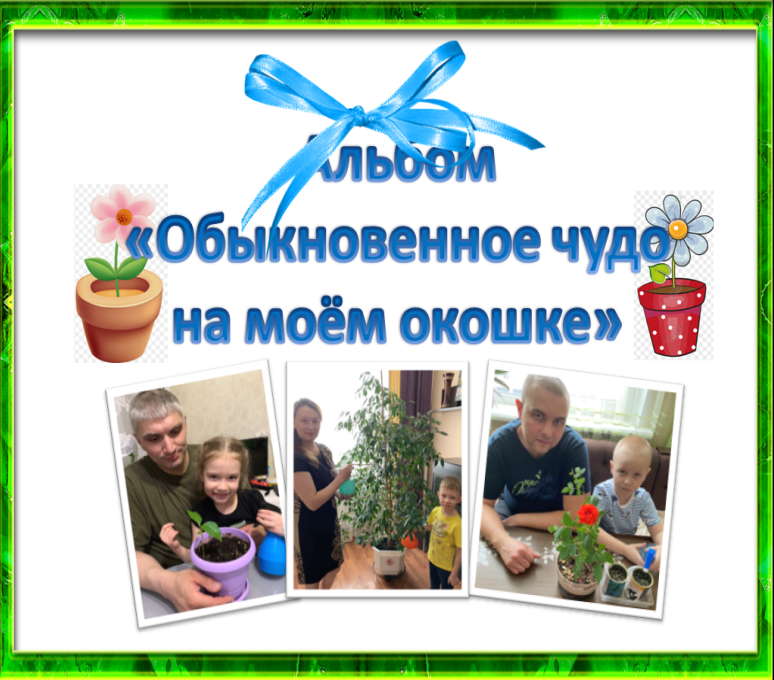 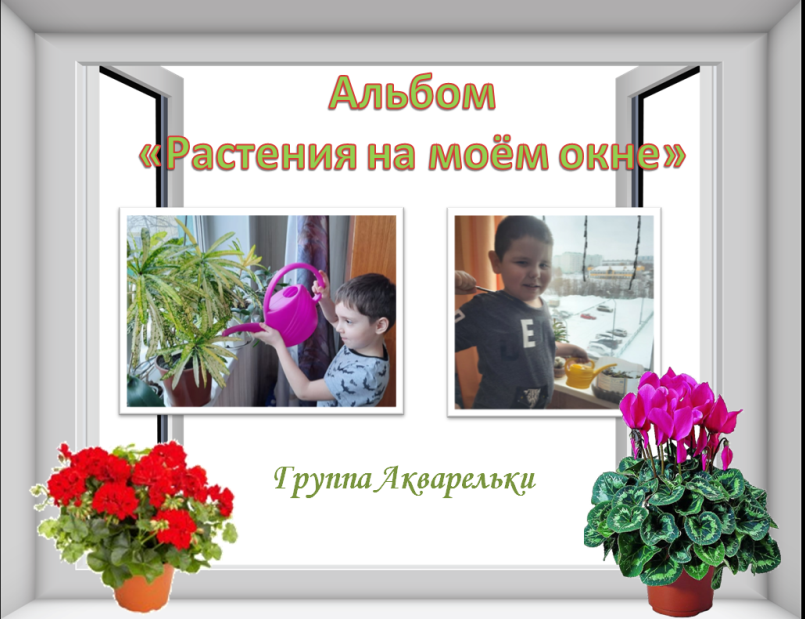 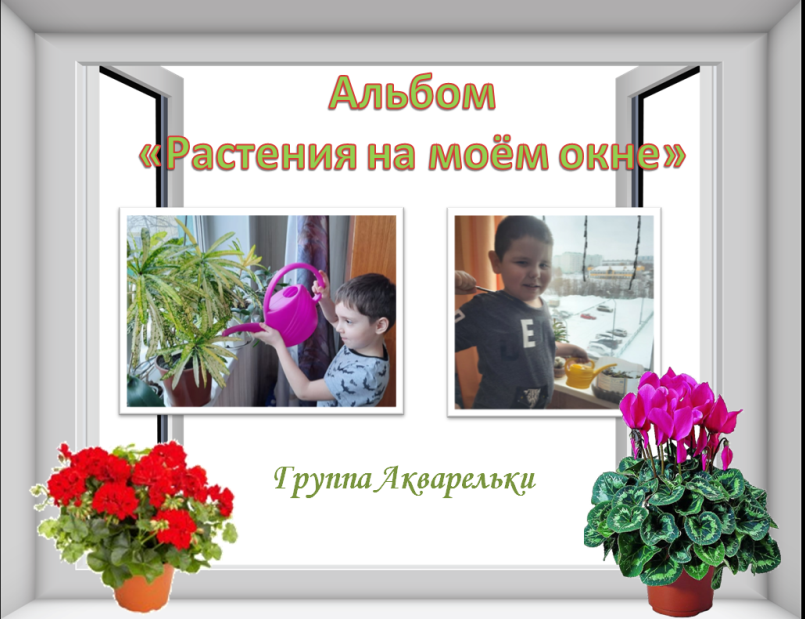 Развлечение    «Карнавал цветов»
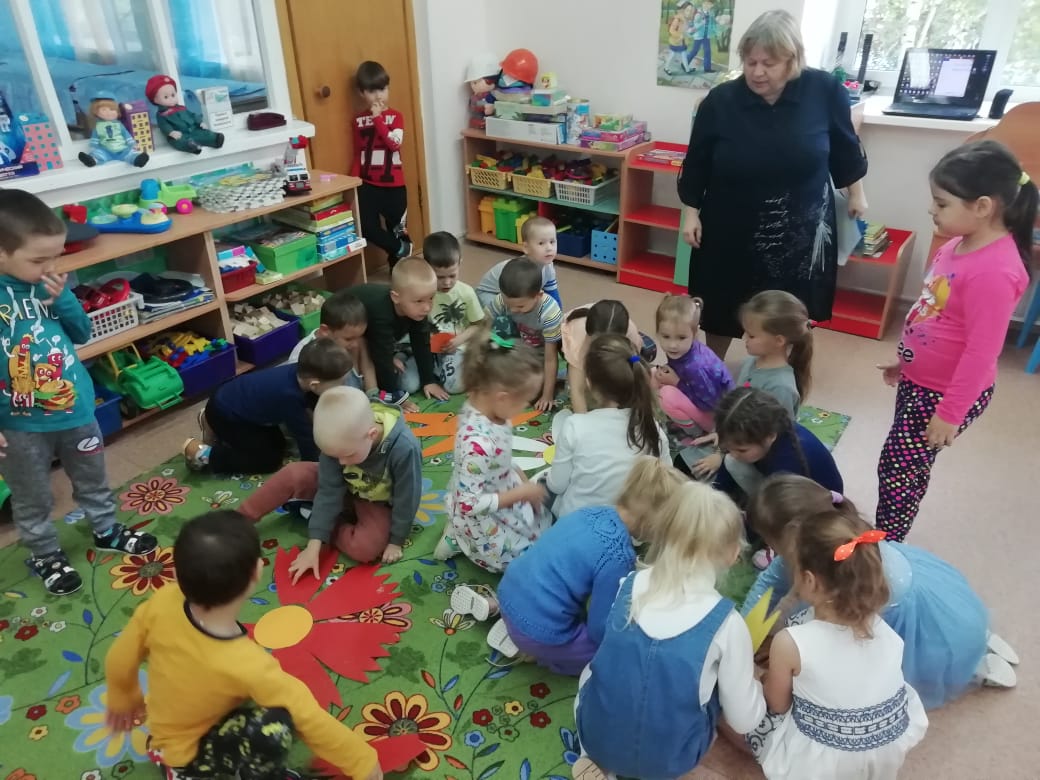 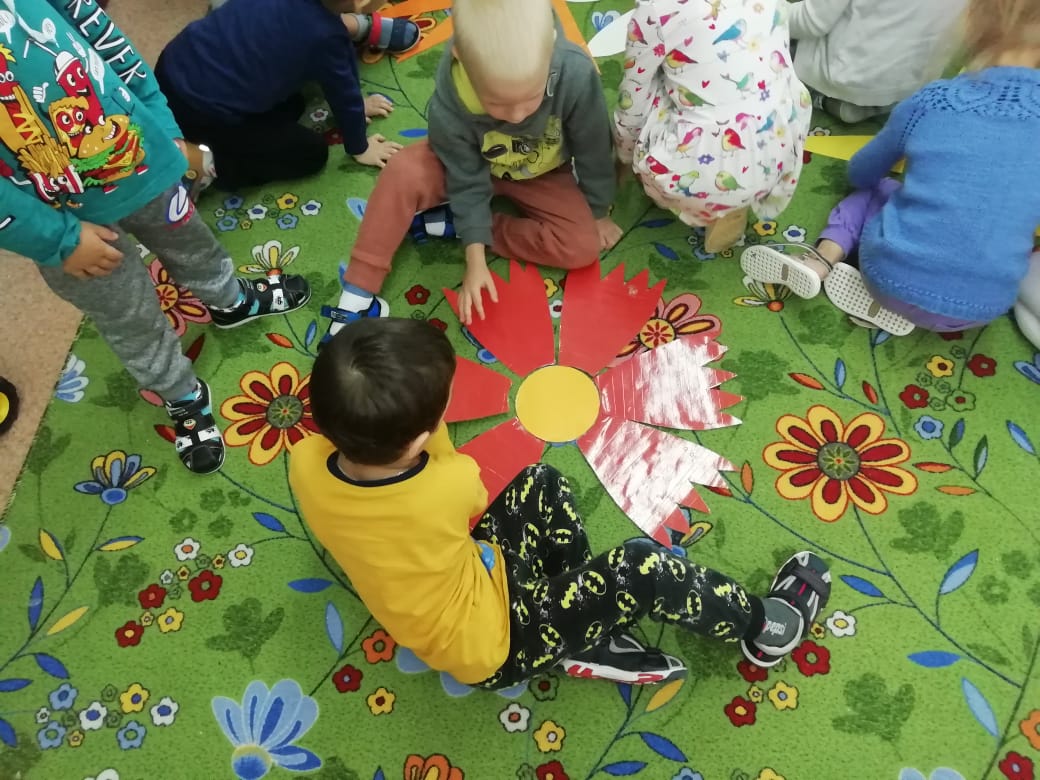 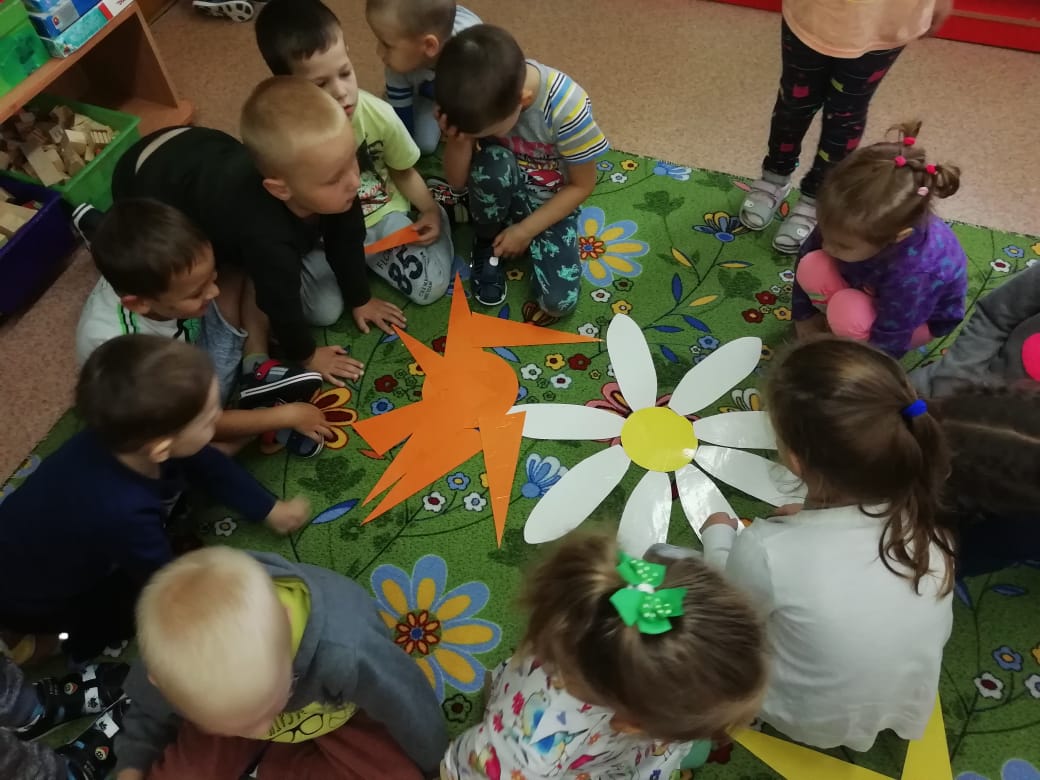 лепбук «Комнатные растения».
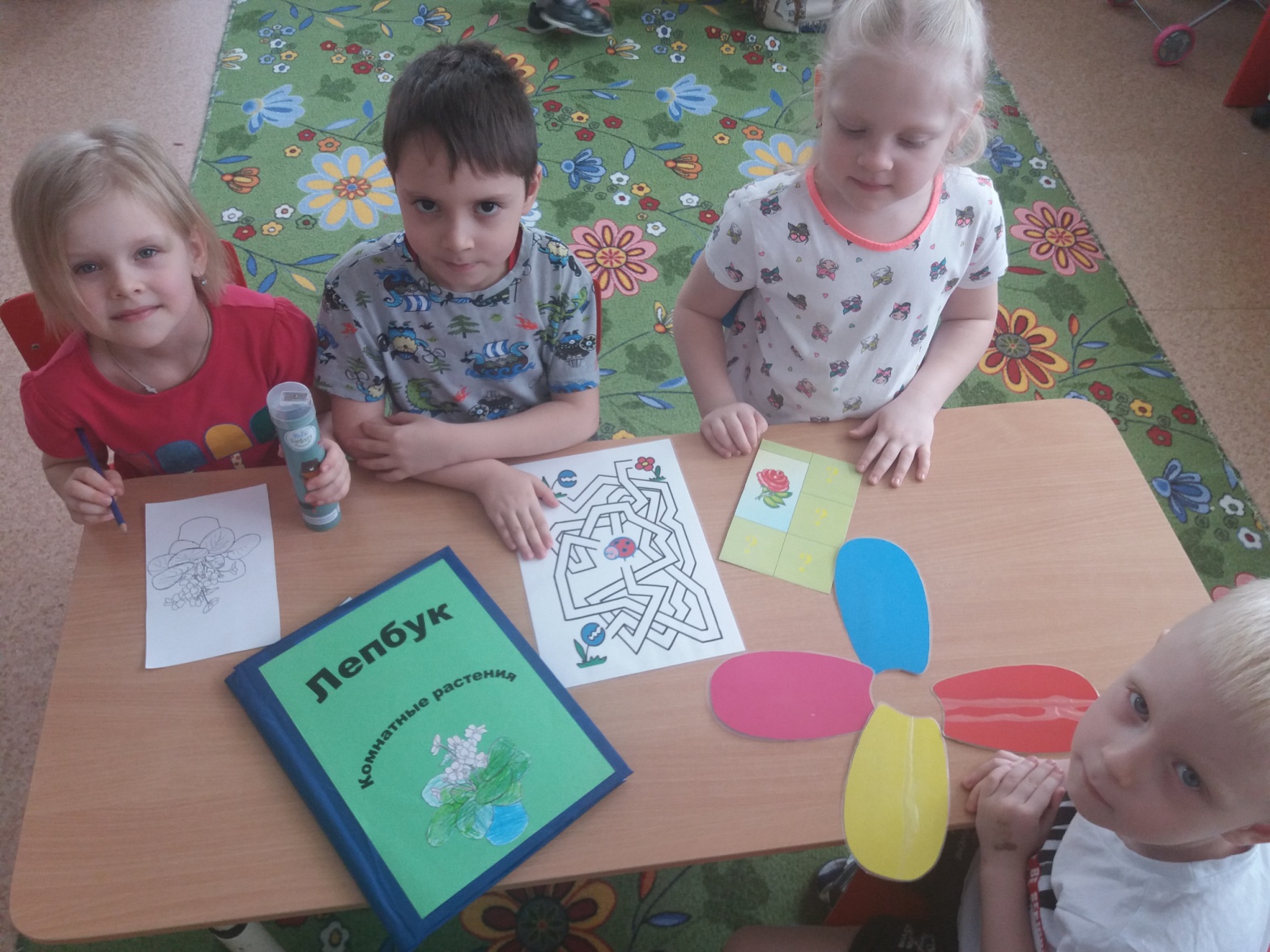 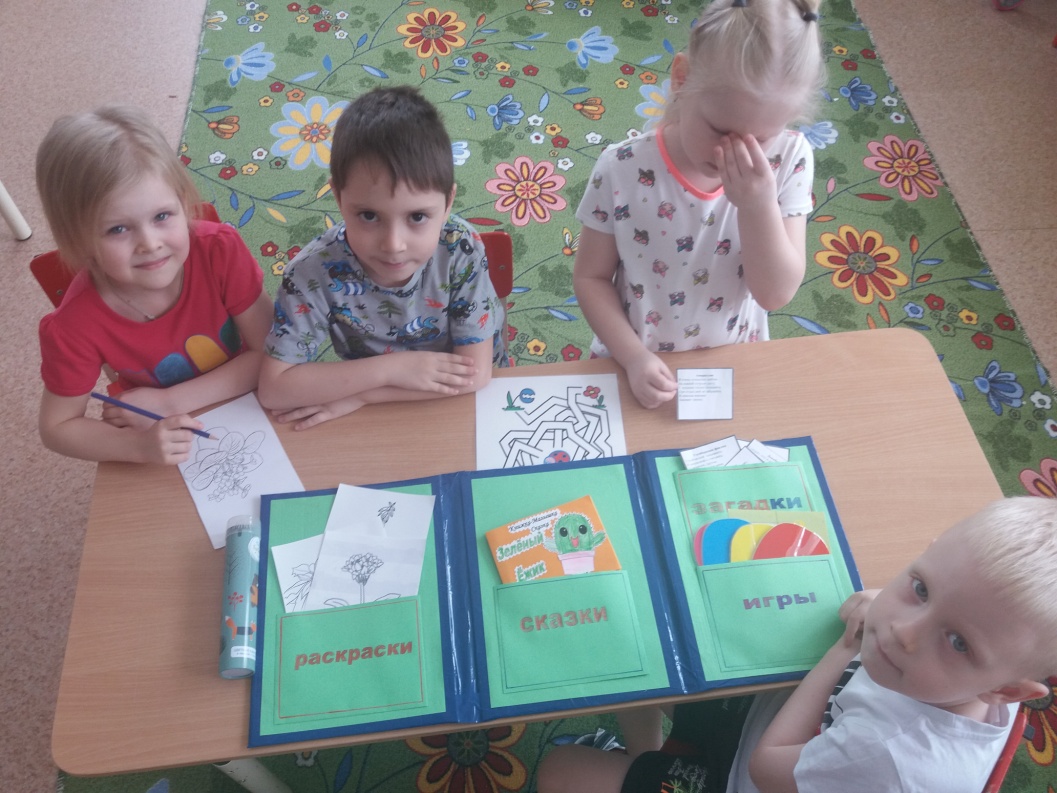 книжка-малышка «Любимый цветок нашей семьи»
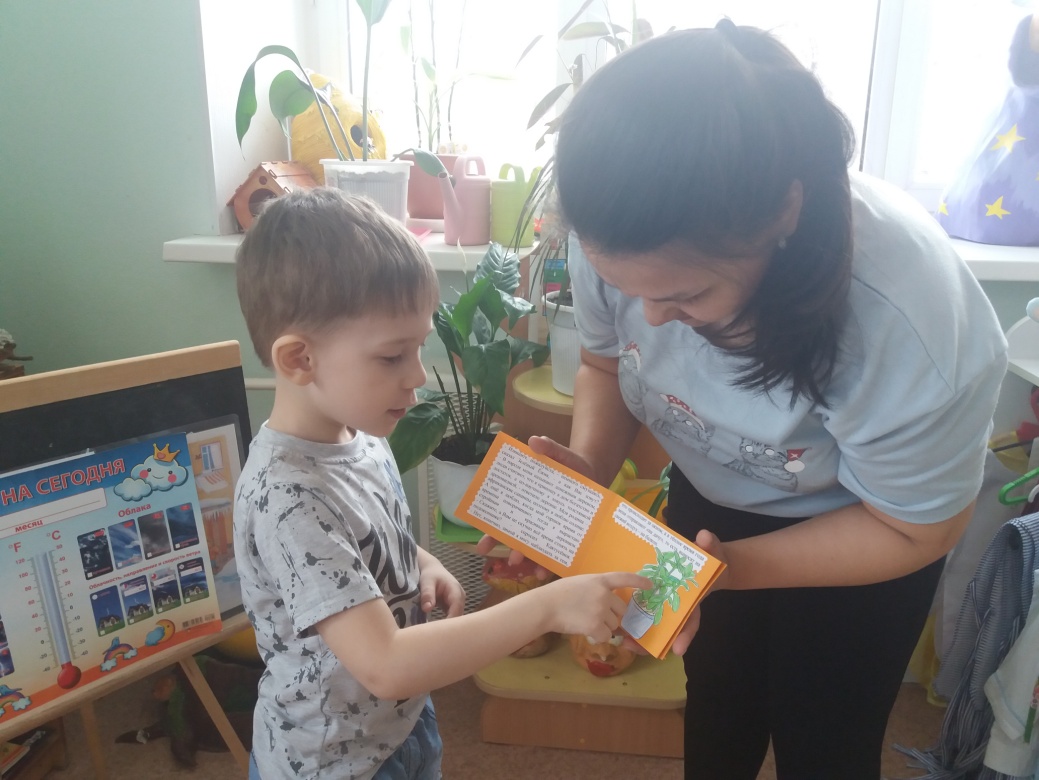 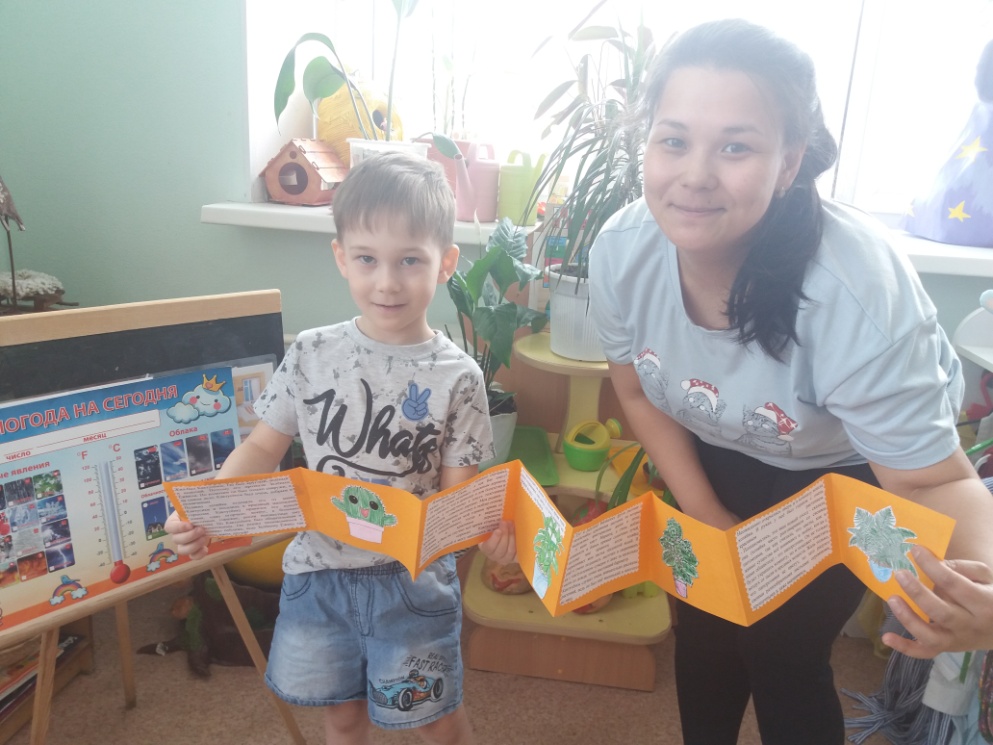 Вывод:
Правильно организованная работа с комнатными растениями способствует формированию экологических знаний о ценностях комнатных растений, прививает детям навыки по выращиванию и уходу за ними, развивает наблюдательность, способствует воспитанию творческого подхода к содержанию растений. 
Сближает детей и родителей в ходе 
совместной работы, и приобщает 
семьи к социокультурным 
критериям и ценностям.
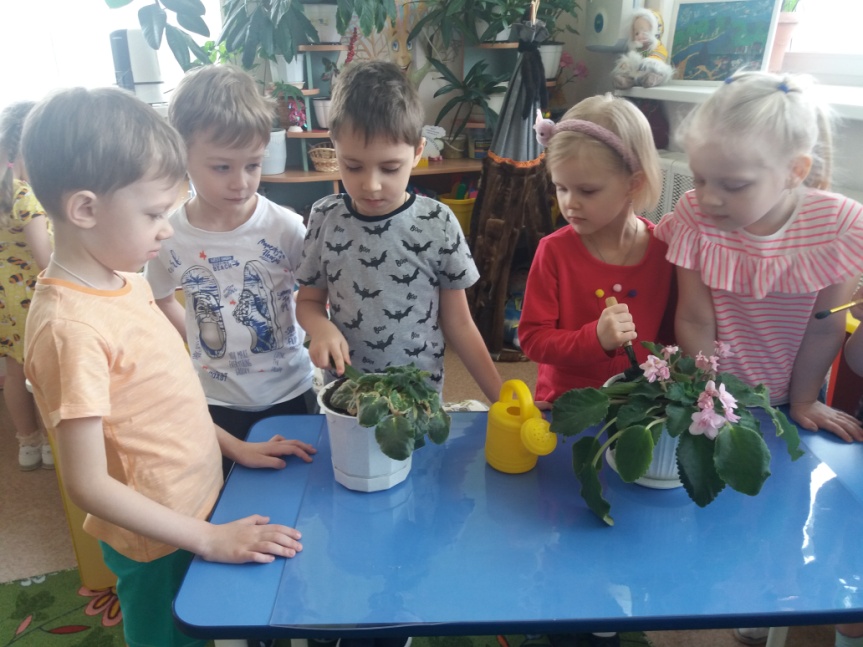 Список литературы:

- Основная общеобразовательная программа «От рождения до школы» под ред. Н.Е. Вераксы, Т.С. Комаровой, М.А.  Васильевой,  
- О.С. Абрамова,  Парциальная  программа «Социокультурные истоки»
- А.И. Иванова, Парциальные программы экологической направленности «Живая природа» 
- Н.Рыжова, «Наш дом - природа».
- Николаева, «Юный эколог».
- Е.В. Гончарова, Региональная программа экологического образования дошкольников «Экология для малышей».
Спасибо за внимание
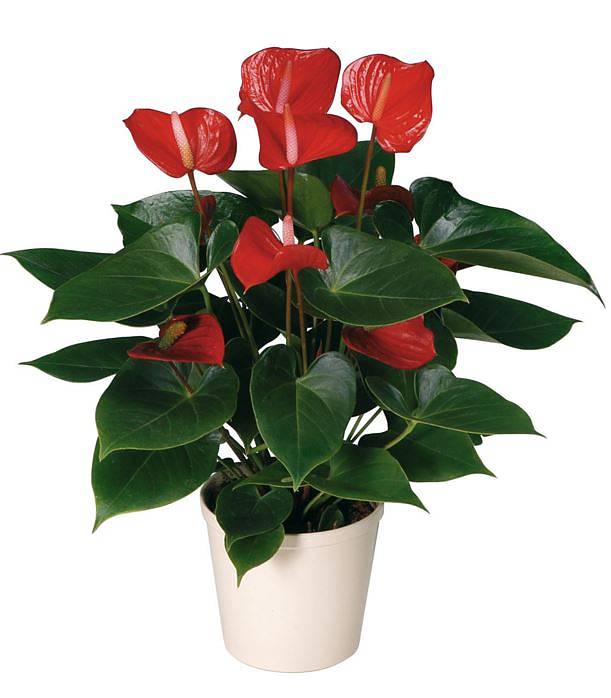 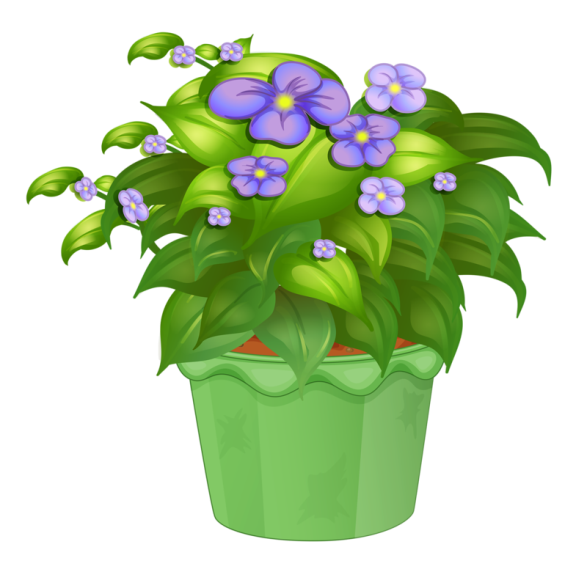 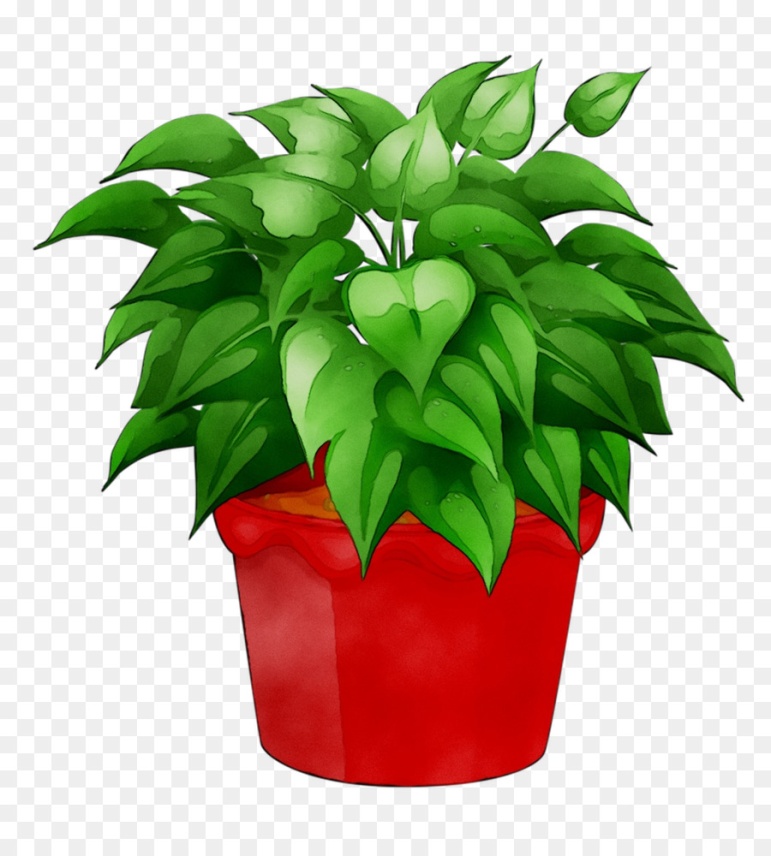 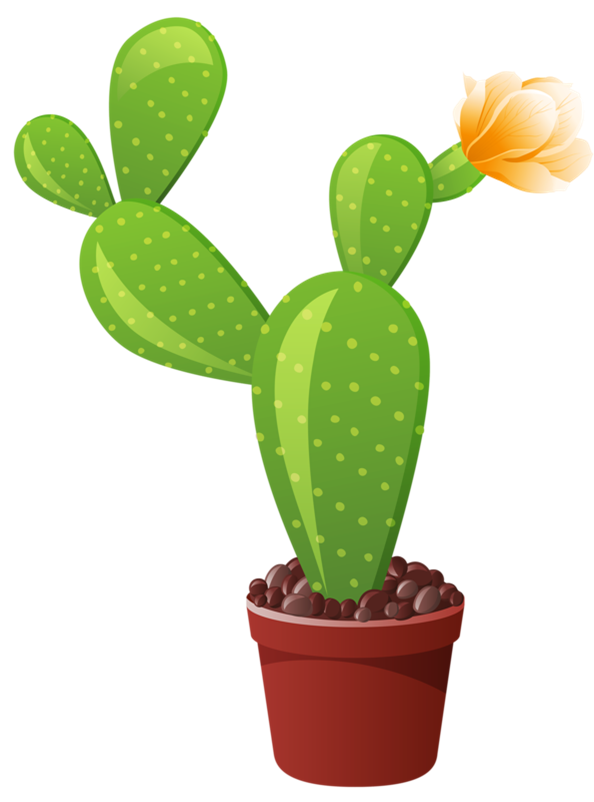